CTC BS Book of Romans
บทที่ 13
ความบาปและพระคุณ 6:1-23(2)
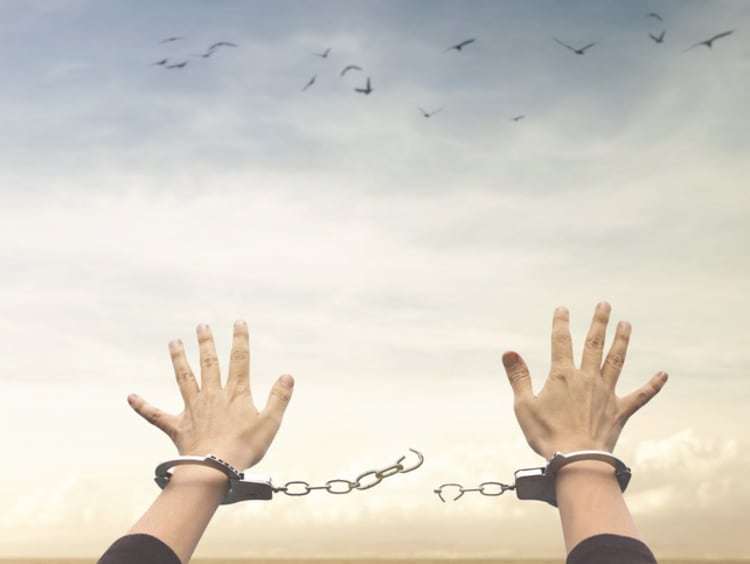 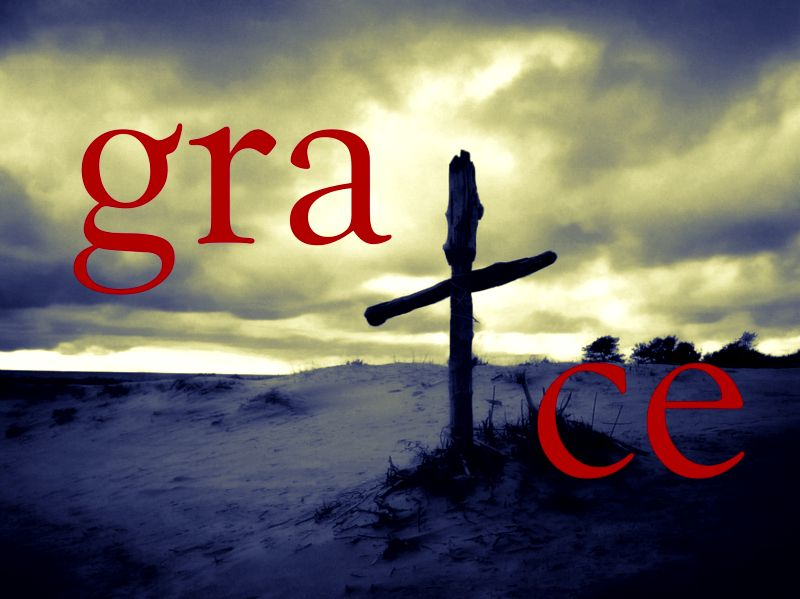 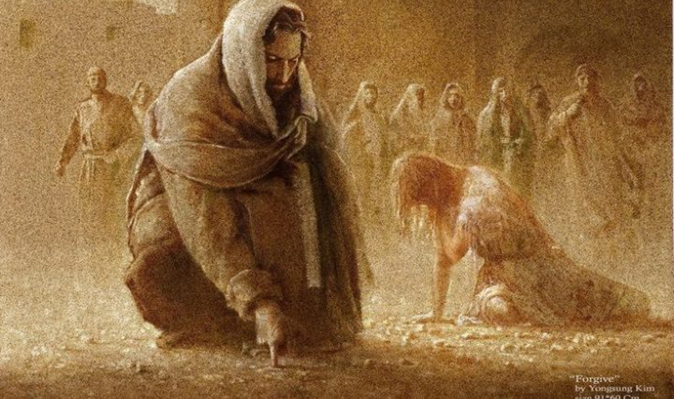 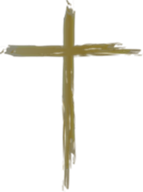 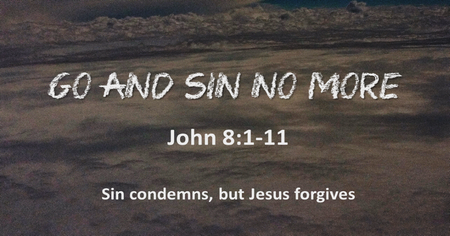 13อย่ายกอวัยวะของท่านให้แก่บาป ให้เป็นเครื่องใช้ในการอธรรม แต่จงถวายตัวของท่านแด่พระเจ้า เหมือนคนที่เป็นขึ้นมาจากตายแล้ว และจงให้อวัยวะเป็นเครื่องใช้ในการชอบธรรมถวายแด่พระเจ้า 
“อวัยวะ”หมายถึง ส่วนต่างๆ ของร่างกาย เช่น ตา หู ปาก มือ เท้า… (1 โครินธ์ 12:14-21)
“เครื่องใช้”หมายถึง: ถูกครอบงำ กลายเป็นเครื่องมือ หรือทาสของ (บาป หรือ พระเจ้า)
บาปต้องการร่างกายเป็นภาชนะ และต้องการแขนขาเป็นเครื่องมือ หากปราศจากร่างกายและแขนขา บาปก็(มี /ไม่มี)ที่ยืนและออกแรง(ได้ /ไม่ได้) หากผู้เชื่อต้องการเอาชนะความบาปของร่างกาย พวกเขาต้องไม่ปล่อยให้บาปครอบงำ พวกเขาต้องการเจ้านายอีกองค์ในชีวิตที่จะเป็นผู้นำชีวิตต่อไป
มาระโก 9:43-47
43ถ้ามือของท่านทำให้ท่านหลงผิด จงตัดทิ้งเสีย การที่จะเข้าสู่ชีวิตด้วย  
     มือด้วน ยังดีกว่ามีทั้งสองมือแต่ต้องลงไปสู่นรกในไฟที่ไม่มีวันดับ
45ถ้าเท้าของท่านทำให้ท่านหลงผิด จงตัดทิ้งเสีย การที่จะเข้าสู่ชีวิต
     ด้วยเท้าด้วนยังดีกว่ามีเท้าทั้งสองข้างแต่ต้องถูกทิ้งลงนรก 
47ถ้าตาของท่านทำให้ท่านหลงผิด จงควักออกทิ้งเสีย การที่จะเข้าใน
     แผ่นดินของพระเจ้าด้วยตาข้างเดียวยังดีกว่ามีตาสองข้างแต่ต้องถูก
     ทิ้งลงนรก
พระเยซูสั่งให้เราทำอะไร?
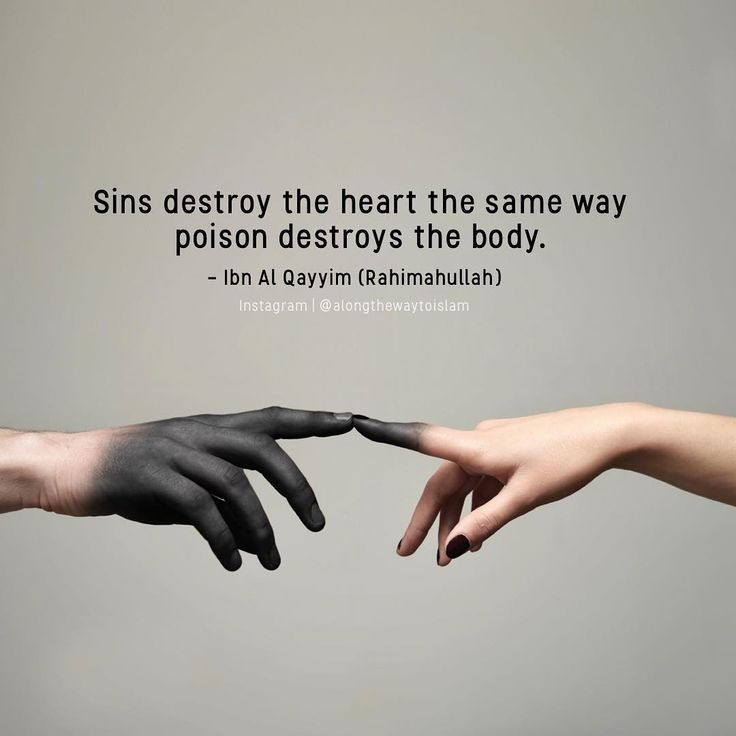 เราต้องไม่ให้โอกาสใด ๆ ที่บาปมาควบคุมเรา
สดุดี 1:1-2 1บุคคลผู้เป็นสุขคือ ผู้ไม่เดินตามคำแนะนำของคนอธรรม 
         ไม่ยืนอยู่ในทางของคนบาป ไม่นั่งอยู่ในที่นั่งของคนที่ชอบเยาะเย้ย 
2แต่ความปีติยินดีของผู้นั้นอยู่ในธรรมบัญญัติของพระยาห์เวห์ 
         เขาใคร่ครวญธรรมบัญญัติของพระองค์ทั้งกลางวันและกลางคืน
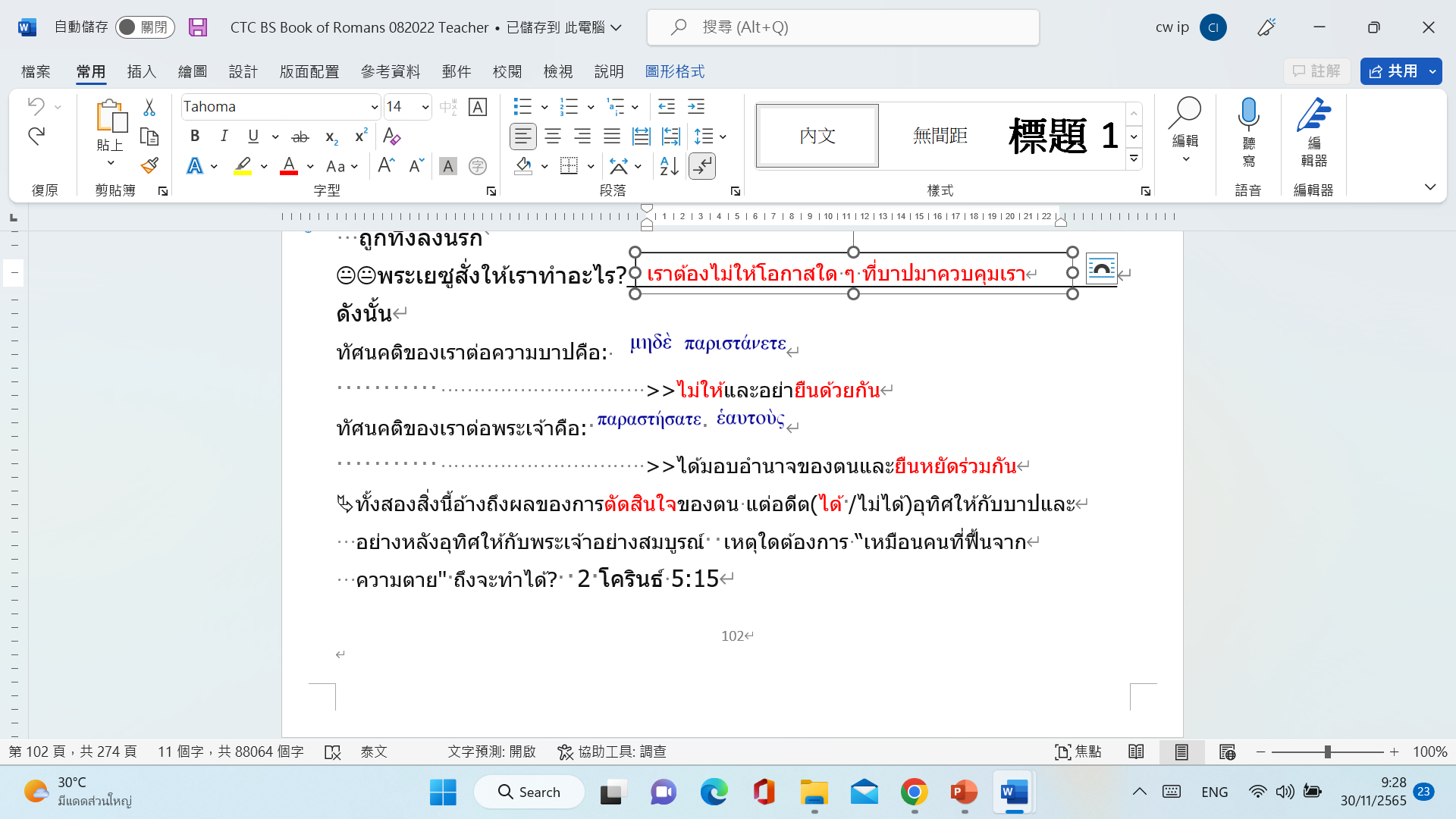 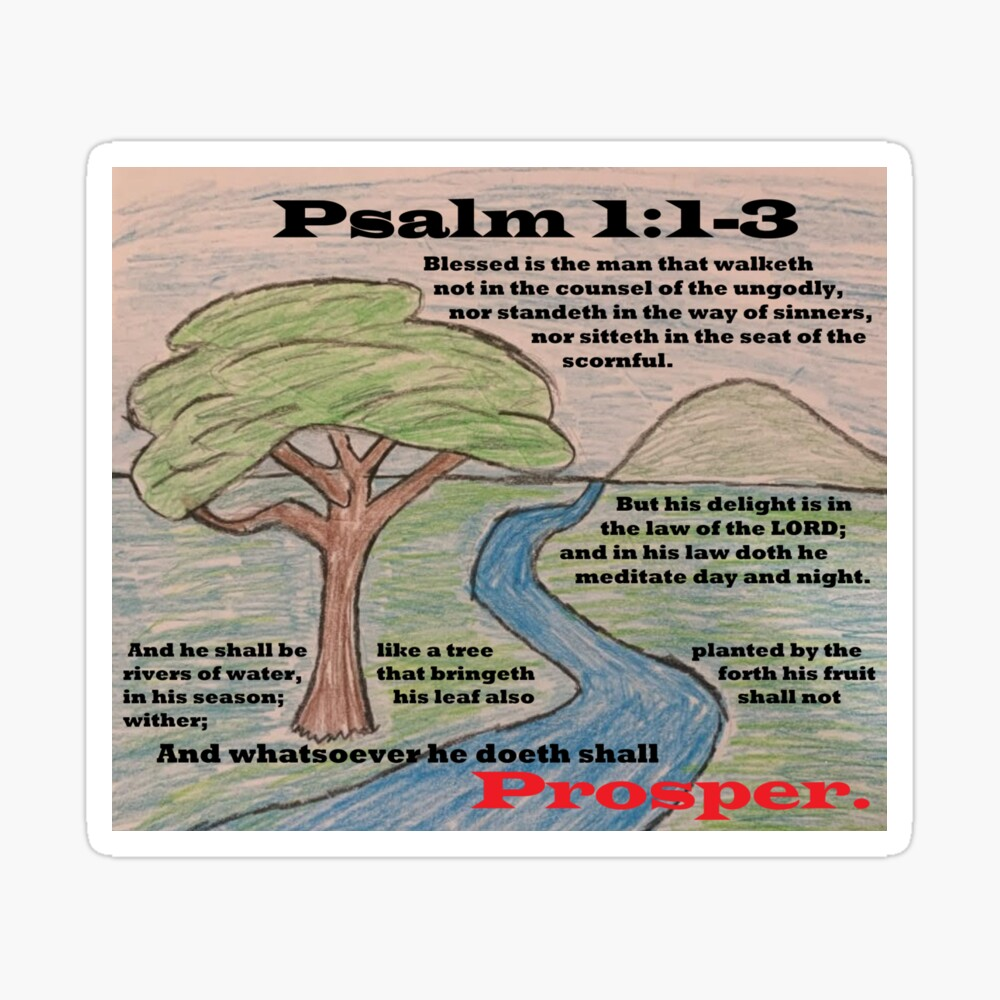 
2 โครินธ์ 5:15
และพระองค์สิ้นพระชนม์เพื่อทุกคน เพื่อบรรดาคนที่มีชีวิตอยู่จะไม่อยู่เพื่อตัวเองอีกต่อไป 
แต่จะอยู่เพื่อพระองค์ที่สิ้นพระชนม์ และทรงเป็นขึ้นมาเพราะเห็นแก่เขาทั้งหลาย
คำสอนของเปาโล:
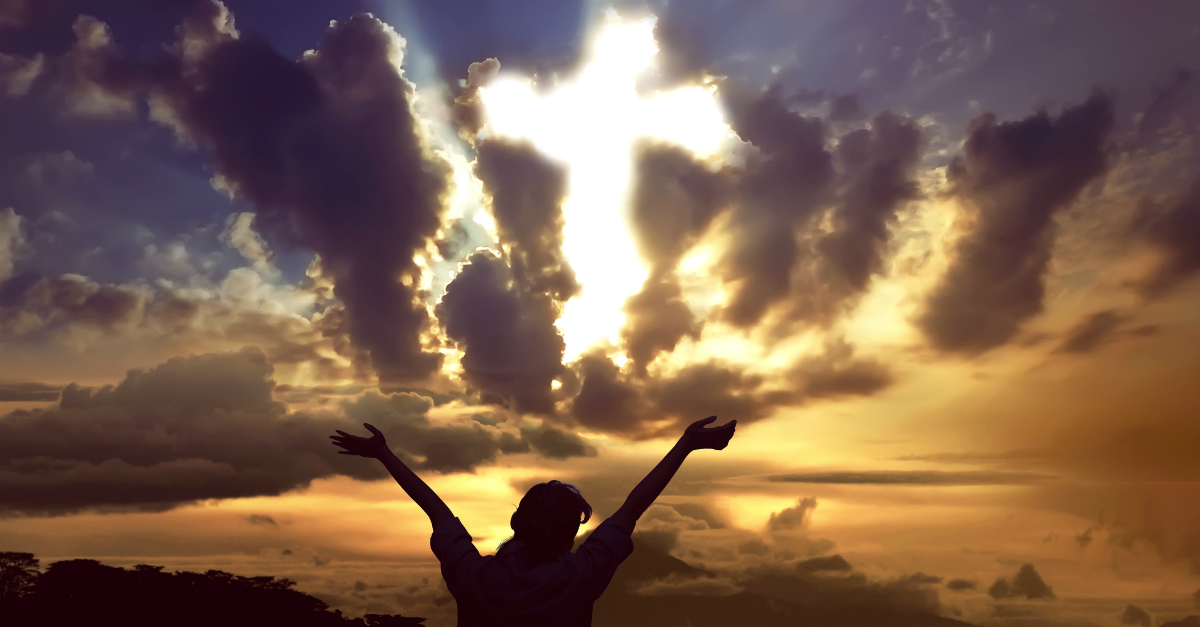 เมื่อคนหยุดใช้ชีวิตเพื่อตัวเองก็
    สามารถมีชีวิตใหม่ได้
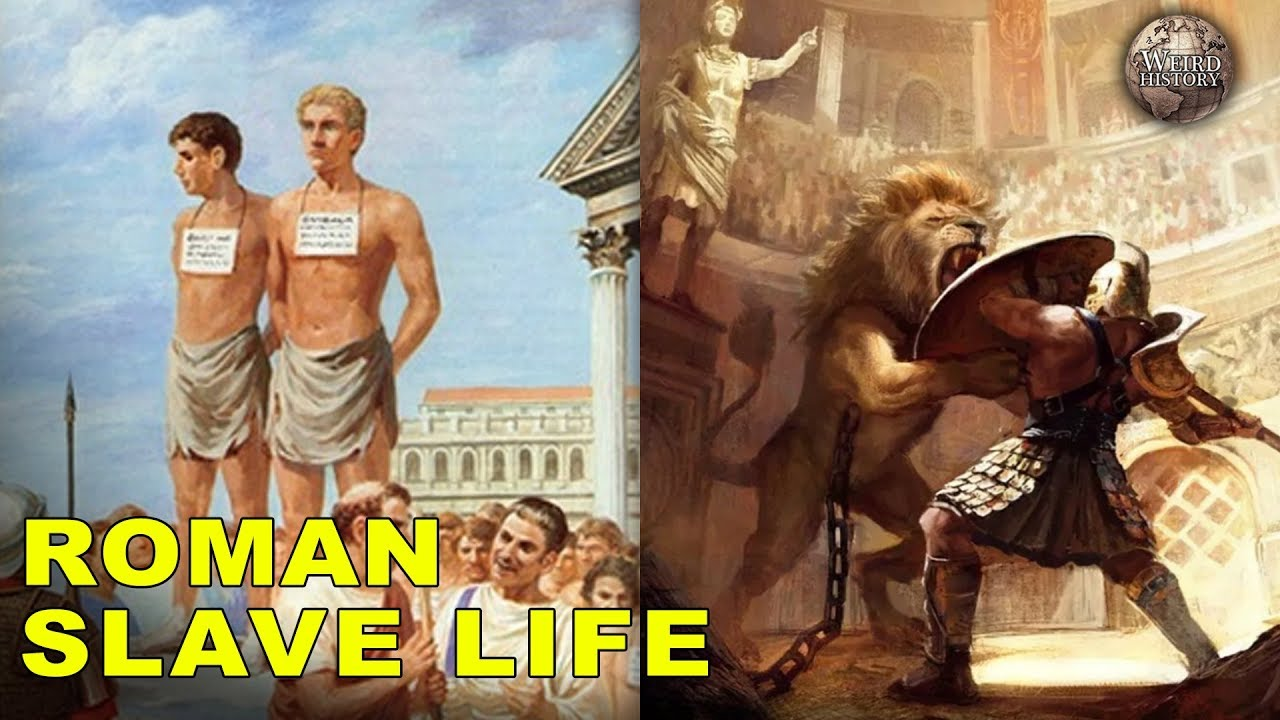 14บาปจะไม่ครอบงำพวกท่านต่อไป 
 เพราะว่าท่านไม่อยู่ใต้ธรรมบัญญัติ 
                               แต่อยู่ใต้พระคุณ
ตามธรรมเนียมของตลาดทาสของโรมันในขณะนั้น ทาสสามารถหลบหนีอำนาจของเจ้าของเดิมได้ภายใต้สองสถานการณ์เท่านั้น: 
  คือทาสนั้นตายหรือถูกขายให้คนอื่น (มีเจ้าของใหม่) เมื่อทาสมีนายคนใหม่ อำนาจของนายเก่าเหนือเขาย่อมสิ้นสุดลงโดยธรรมชาติ
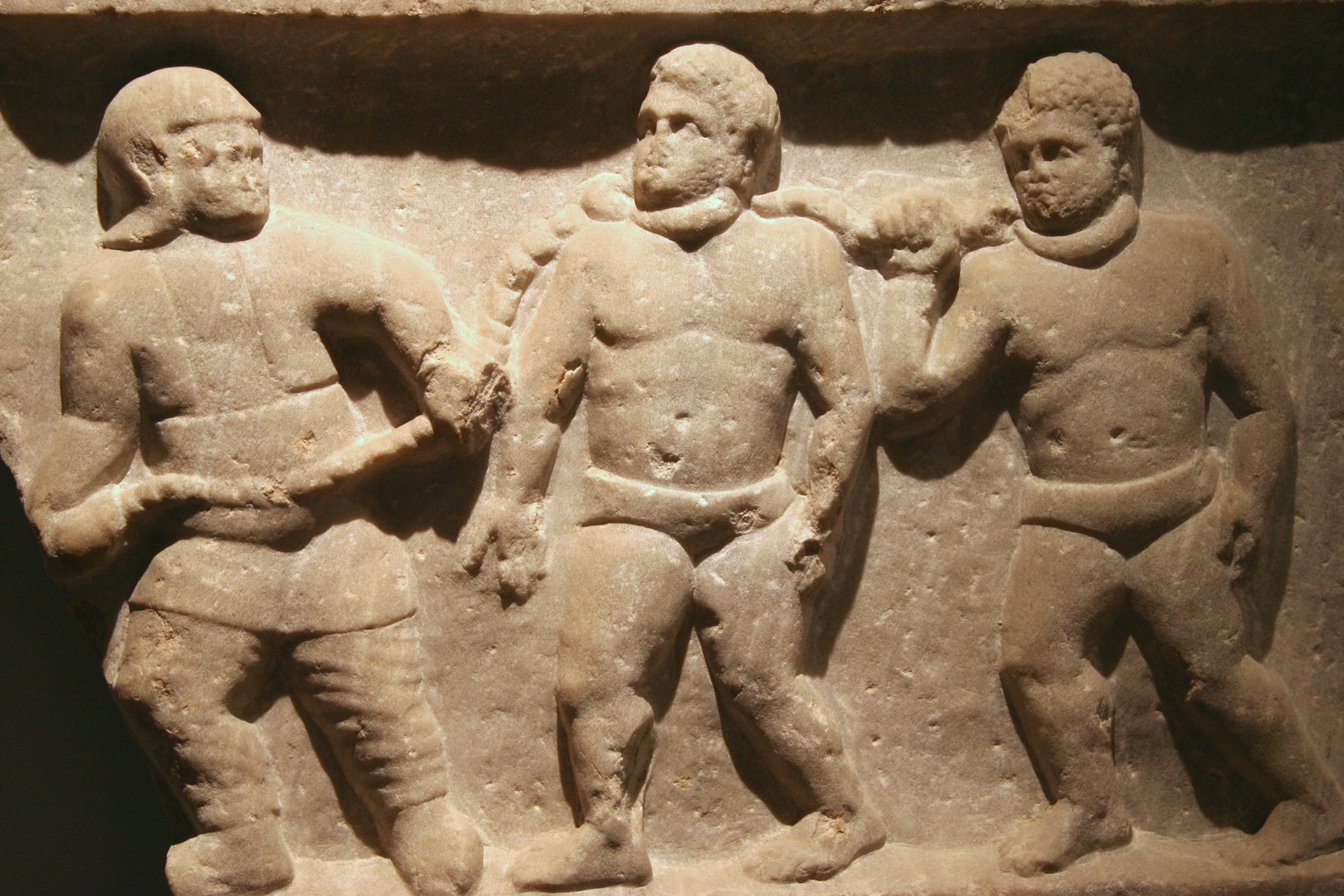 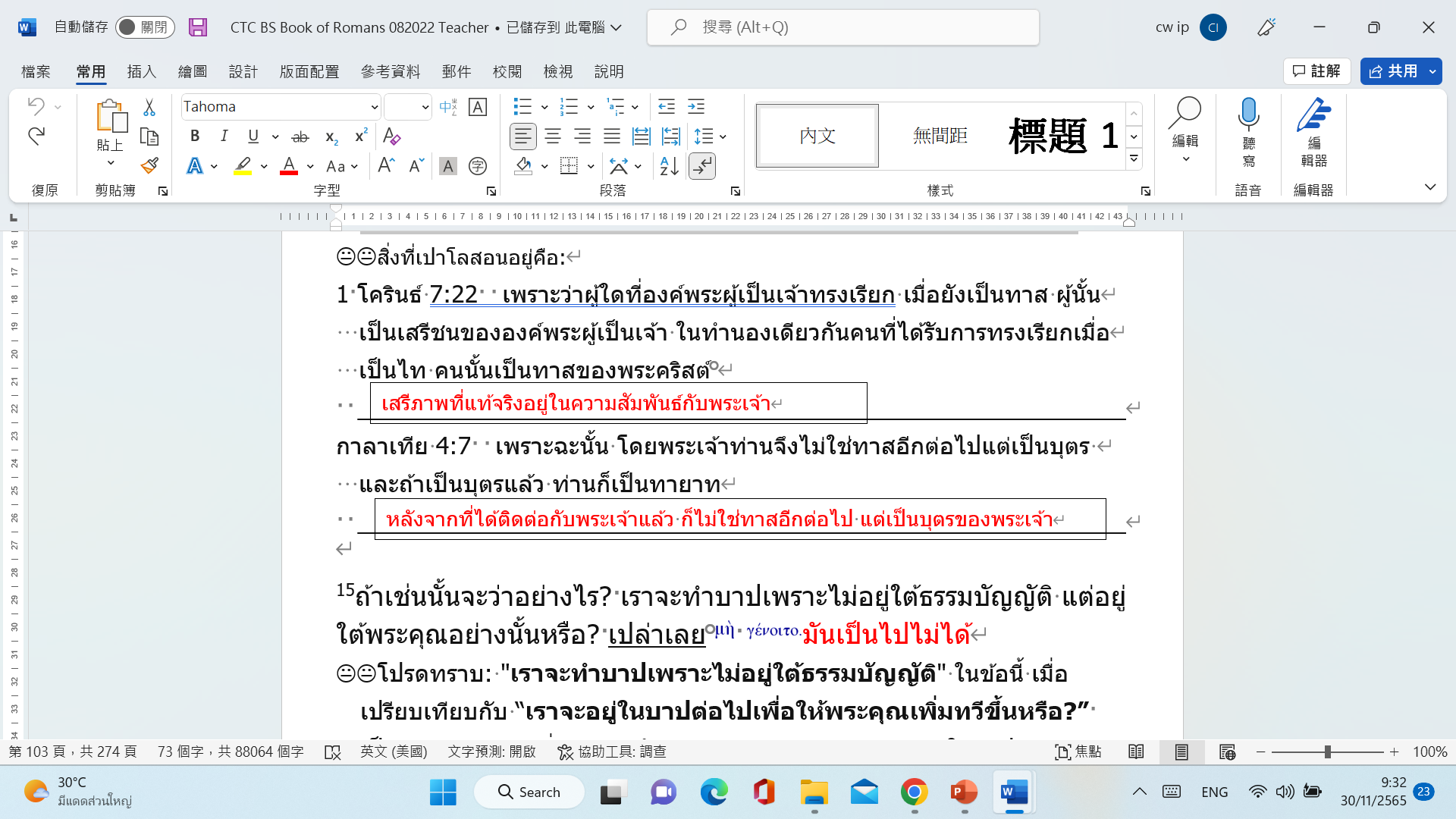 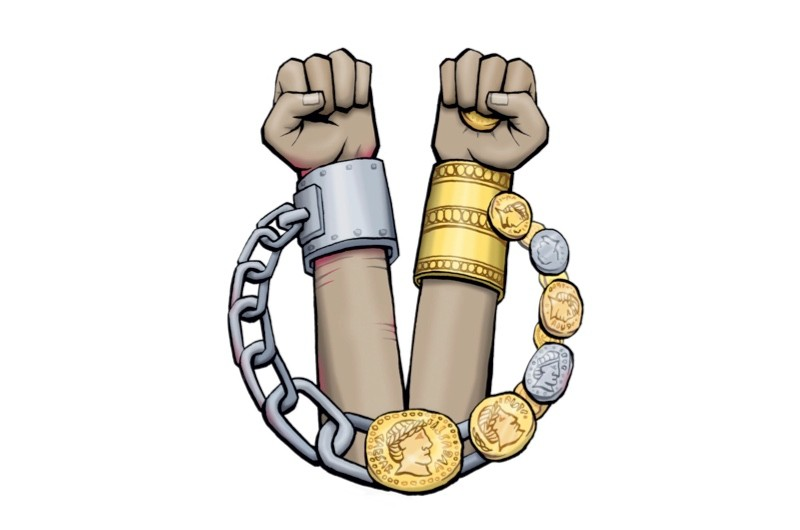 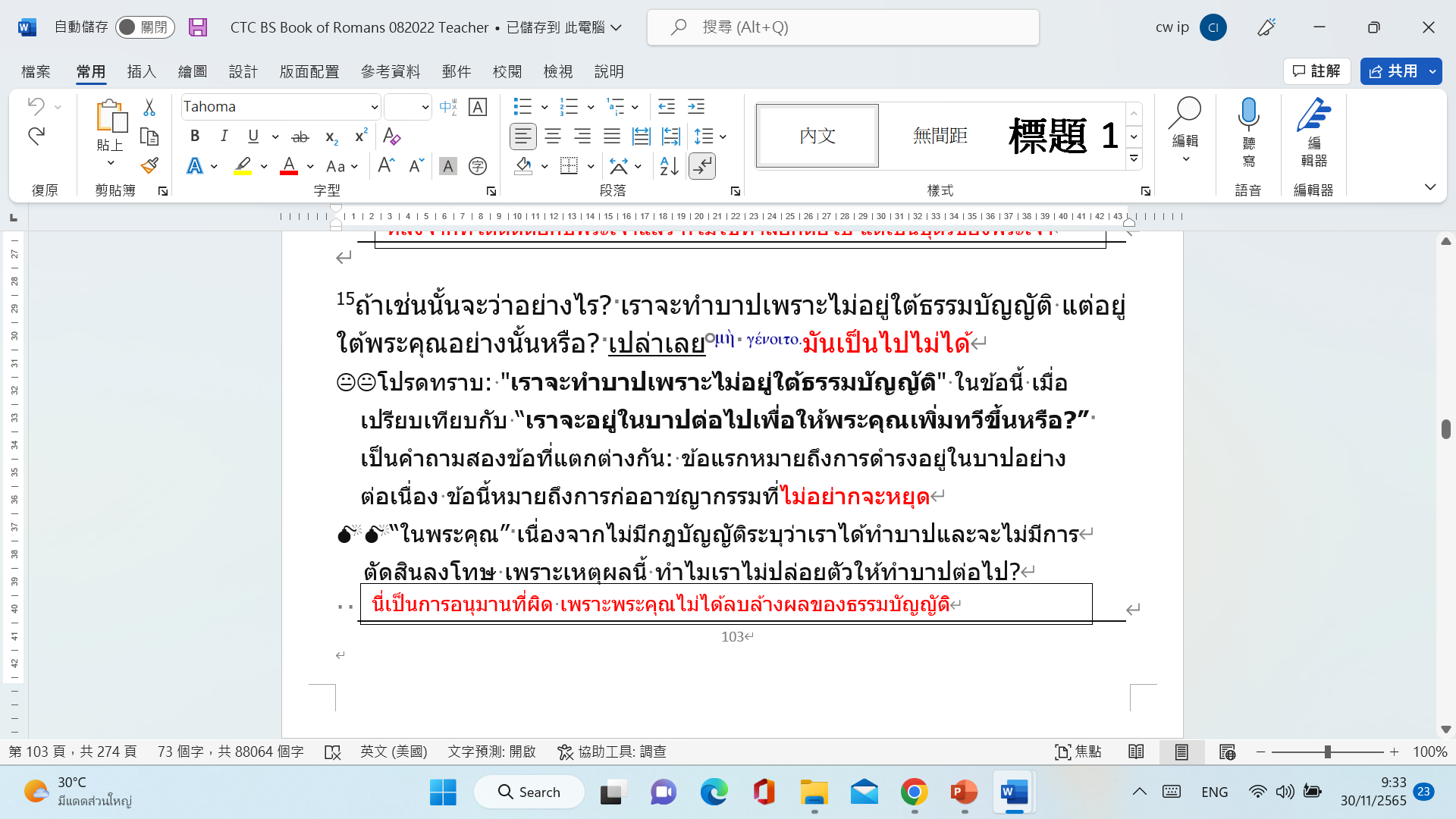 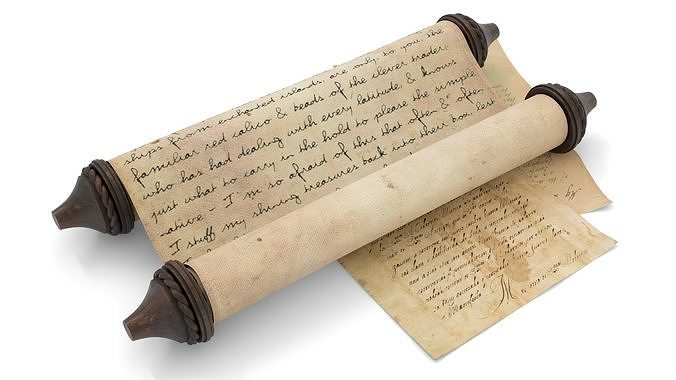 16พวกท่านไม่รู้หรือว่าถ้าท่านยอมตัวรับใช้เชื่อฟังใคร 
      ท่านก็เป็นทาสของผู้ที่ท่านเชื่อฟังนั้น 
คือเป็นทาสของบาปซึ่งนำไปสู่ความตาย 
หรือเป็นทาสของการเชื่อฟัง(พระเจ้า)ซึ่งนำไปสู่
       ความชอบธรรม? 
2 เปโตร 2:19  
พวกเขาสัญญาว่าจะให้เสรีภาพกับคนเหล่านั้น 
  แต่ตัวเองยังเป็นทาสของความเสื่อมทราม 
  เพราะว่าผู้ใดพ่ายแพ้แก่สิ่งใด เขาก็เป็นทาสของสิ่งนั้น
ที่เปโตรพูดเหมือนกับที่เปาโลกล่าวไว้ที่นี่หรือไม่?
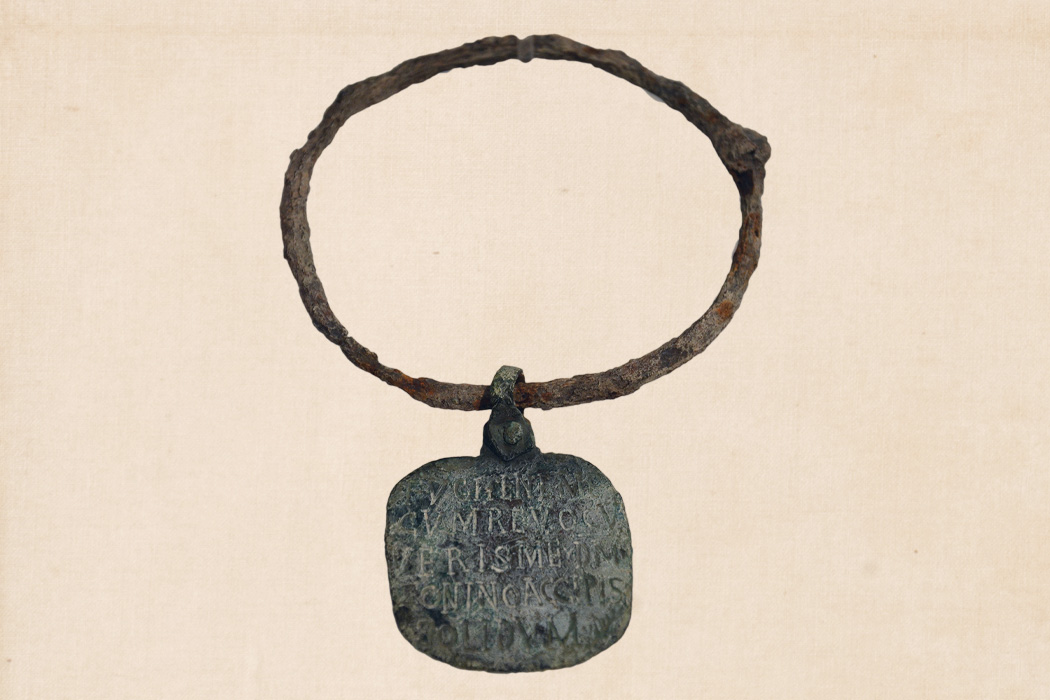 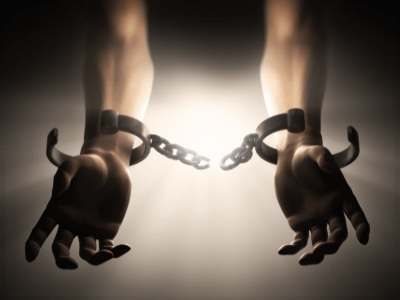 ตอบสนองตามข้อสังเกตส่วนตัว
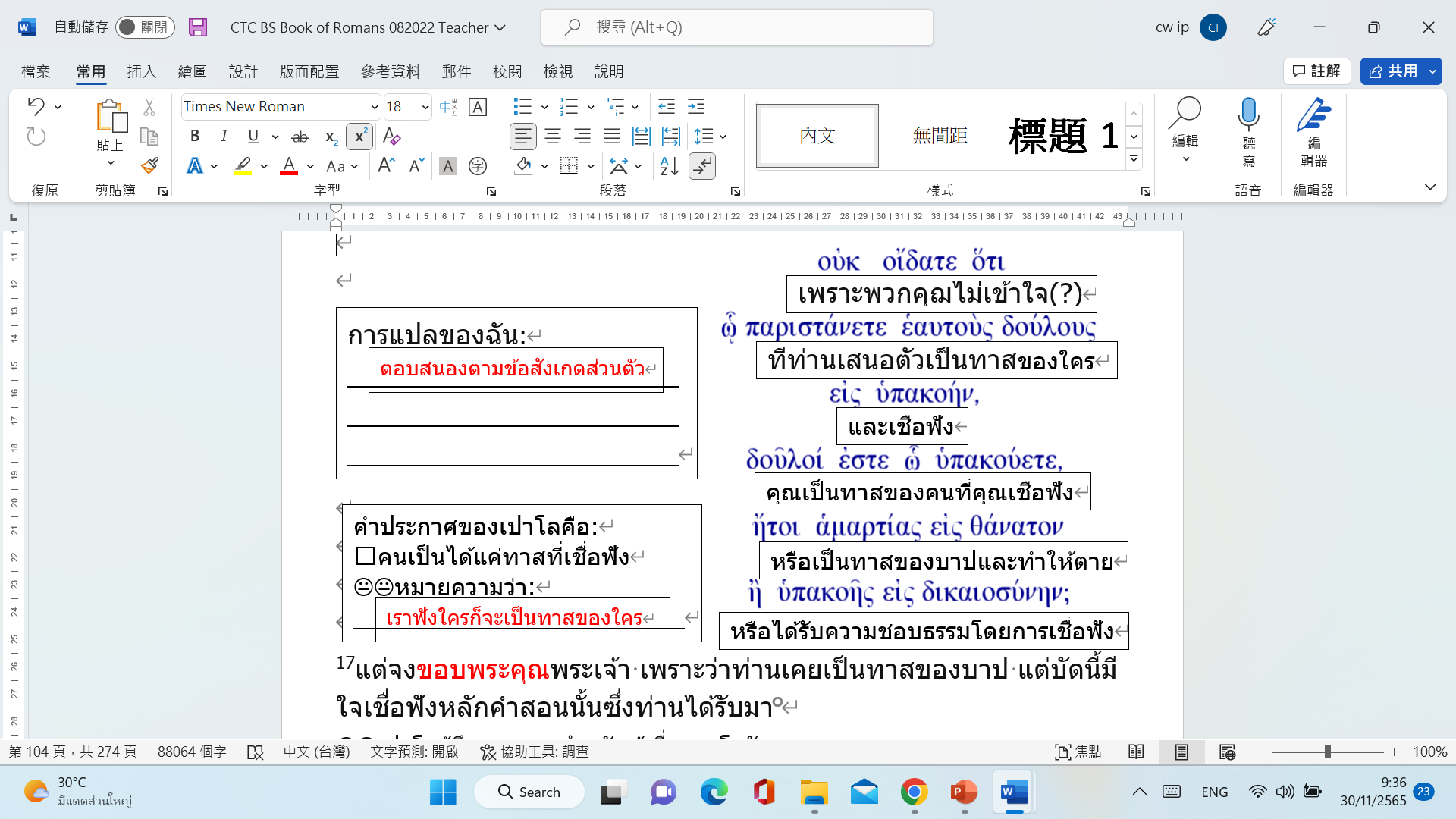 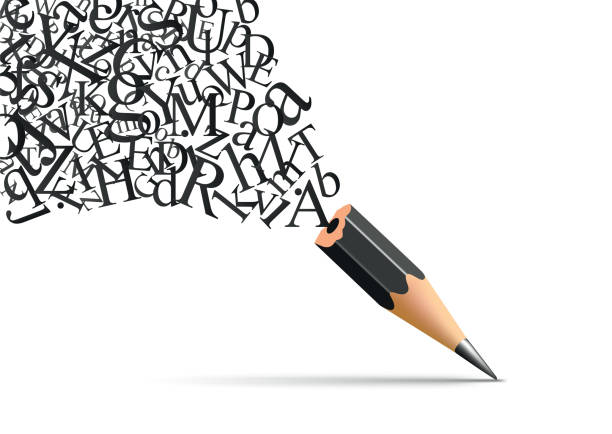 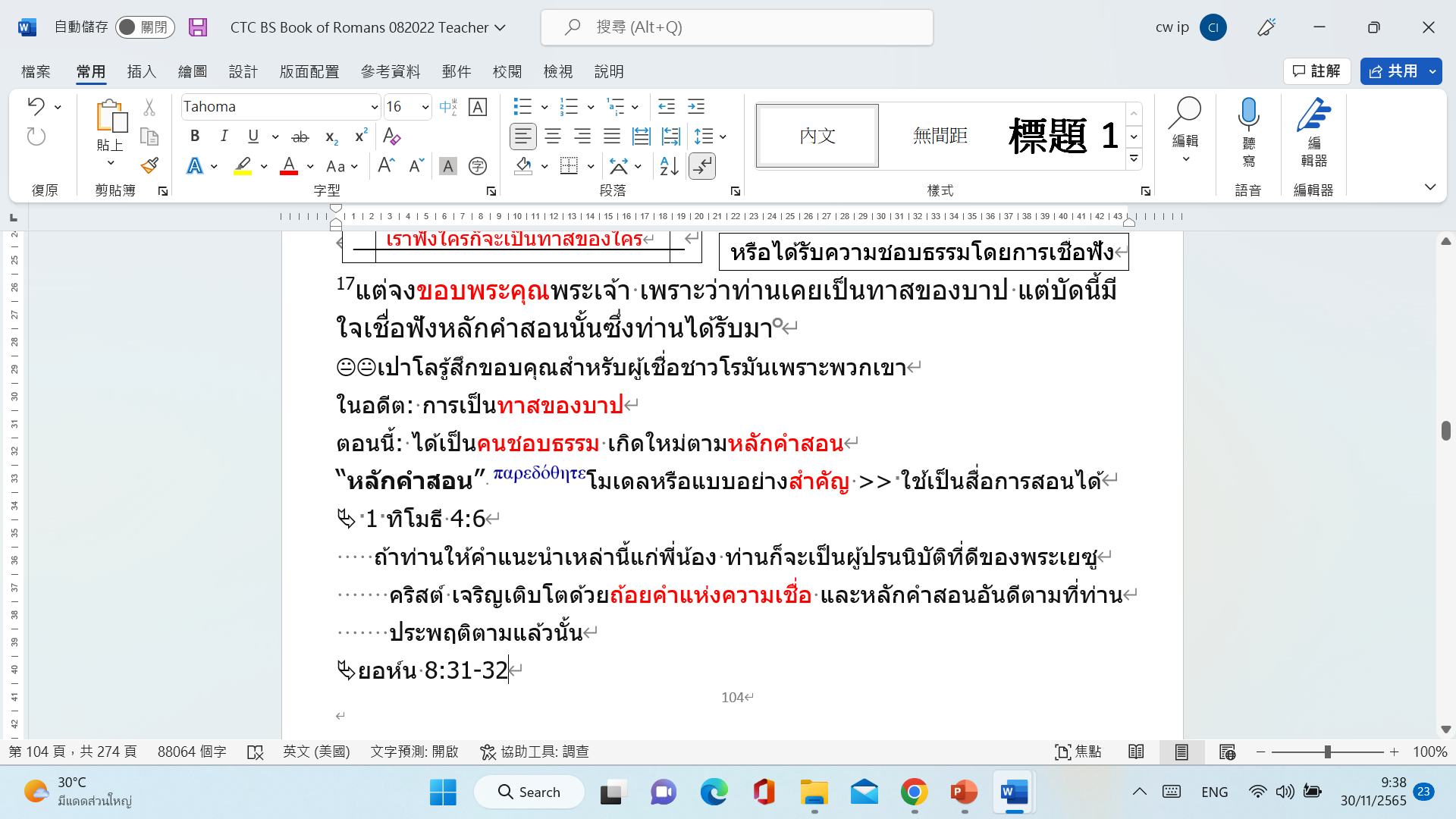 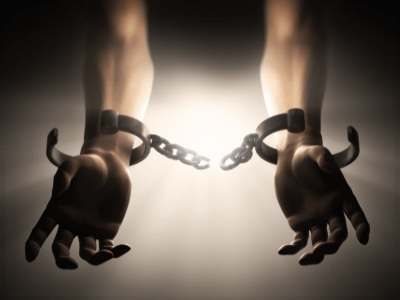 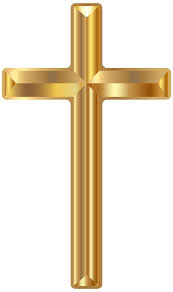 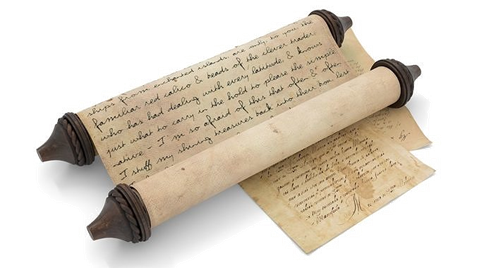 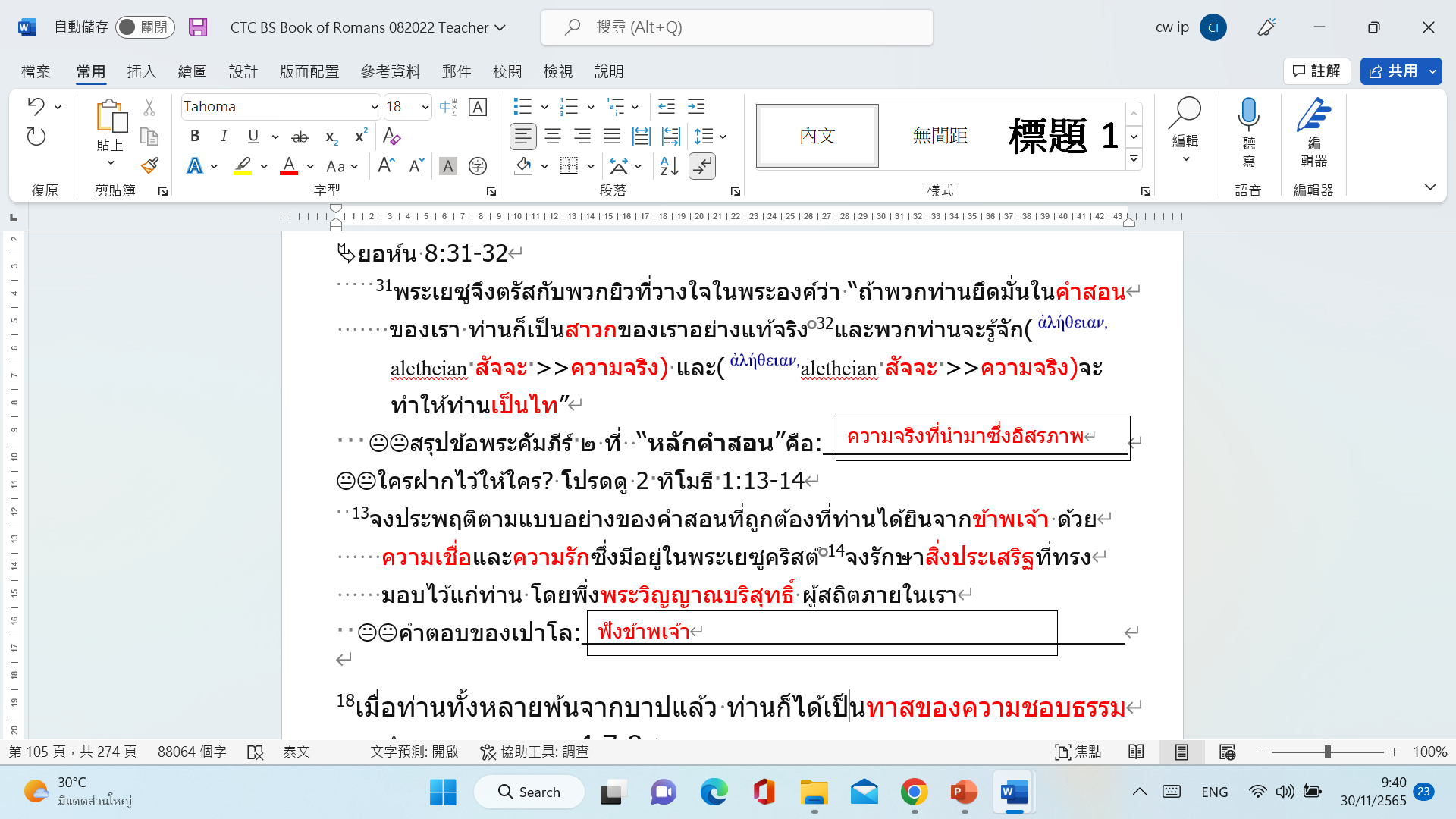 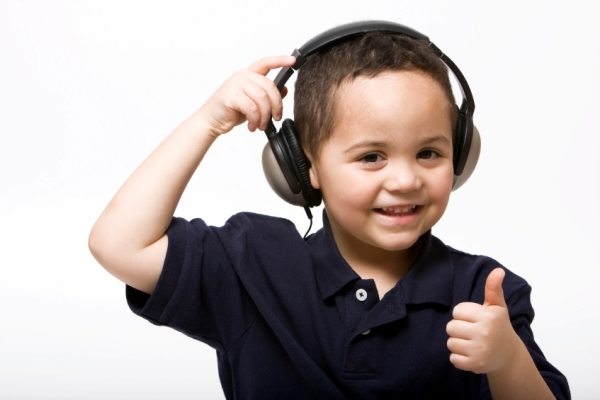 18เมื่อท่านทั้งหลายพ้นจากบาปแล้ว 
     ท่านก็ได้เป็นทาสของความชอบธรรม
ตามคำสอนจาก ยากอบ 4:7-8
7เพราะฉะนั้น พวกท่านจงนอบน้อมต่อพระเจ้า 
           จงต่อสู้กับมาร แล้วมันจะหนีท่านไป 
8พวกท่านจงเข้าใกล้พระเจ้า 
           แล้วพระองค์จะเสด็จเข้ามาใกล้ท่าน 
    พวกคนบาปเอ๋ย 
           จงชำระมือให้สะอาด คนสองใจ จงชำระใจให้บริสุทธิ์
พระเจ้ากับมารอยู่ร่วมกันไม่ได้ เราต้องเลือก เราจะเลือกได้อย่างไร?
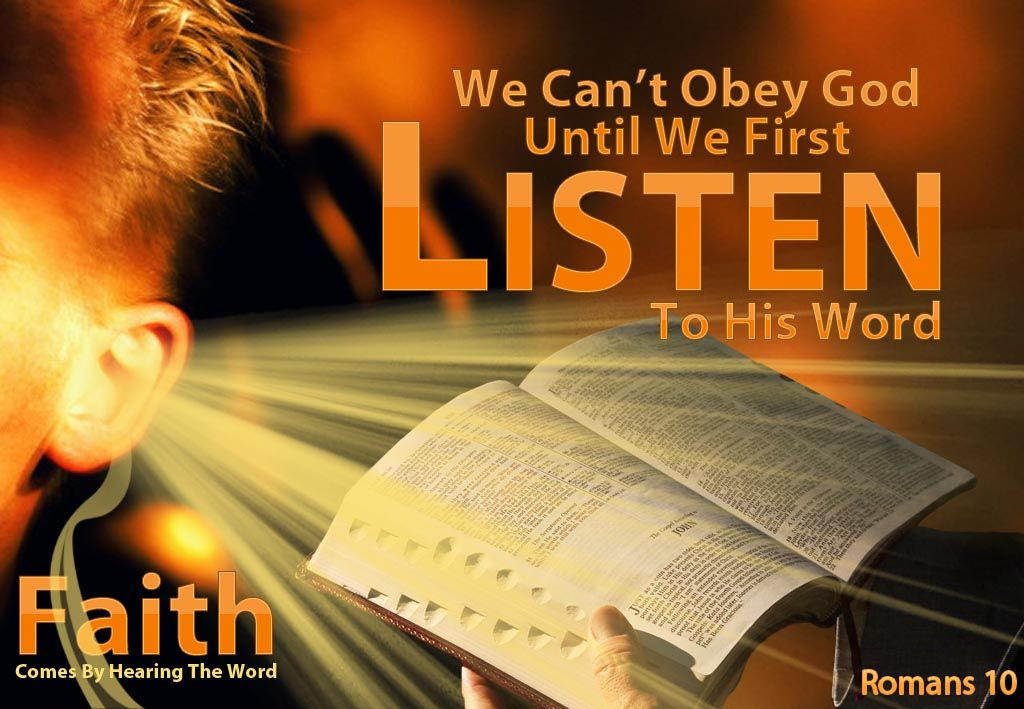 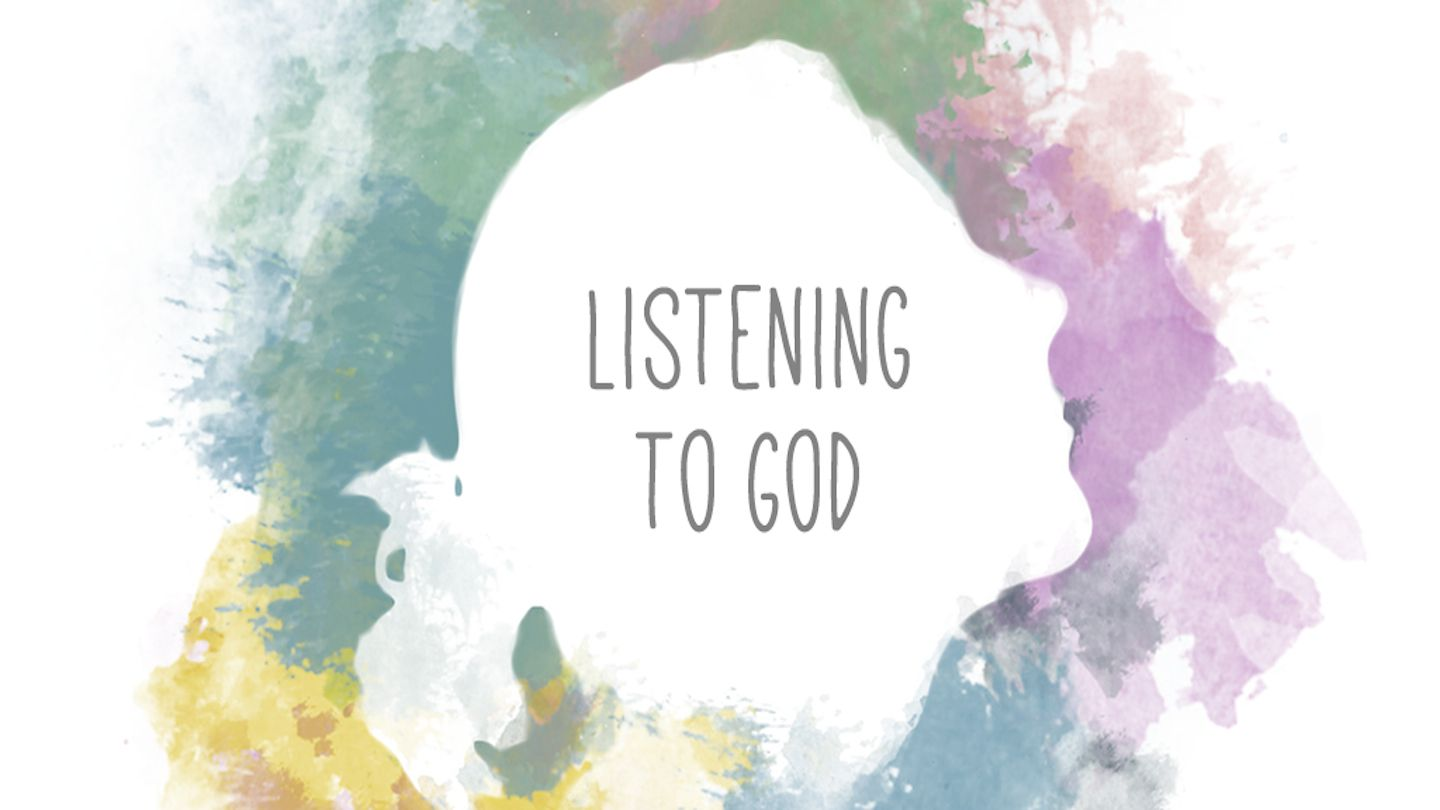 เราต้องตัดสินใจ
19ข้าพเจ้ายกเอาตัวอย่างมนุษย์มาพูด 
     เนื่องจากเนื้อหนังของท่านอ่อนกำลัง 
       เพราะท่านเคยยกอวัยวะของท่านเป็นทาสของการ  
    โสโครกและของการบาปซ้อนบาปอย่างไร 
บัดนี้จงยกอวัยวะของท่านเป็นทาสของความชอบธรรม 
    เพื่อการชำระให้บริสุทธิ์อย่างนั้น

 “เนื้อหนังของท่านอ่อนกำลัง”หมายความว่าเพราะว่าชีวิตฝ่ายวิญญาณยังเด็กอยู่ ทารกที่กำลังให้นมลูก ไม่มีประสบการณ์เกี่ยวกับหลักเมตตาธรรมและความชอบธรรม และยังไม่สามารถกินอาหารแห้งได้
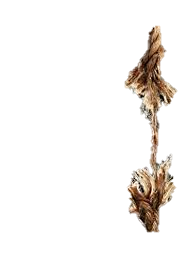 ฮีบรู 5:12-14
 12ถึงแม้ว่าขณะนี้ท่านทั้งหลายควรจะเป็นครูได้แล้ว 
       แต่ท่านก็ต้องให้คนอื่นสอนท่านอีกในเรื่องหลักธรรม
           เบื้องต้นแห่งพระวจนะของพระเจ้า 
      ท่านต้องการน้ำนมไม่ใช่อาหารแข็ง 


13เพราะว่าทุกคนที่ยังกินน้ำนมนั้นยังไม่เข้าใจในเรื่อง    
       ความชอบธรรม เพราะเขายังเป็นทารกอยู่ 
14อาหารแข็งนั้นสำหรับผู้ใหญ่ 
     สำหรับคนที่ฝึกฝนจนมีความสามารถแยกแยะดีชั่วได้แล้ว
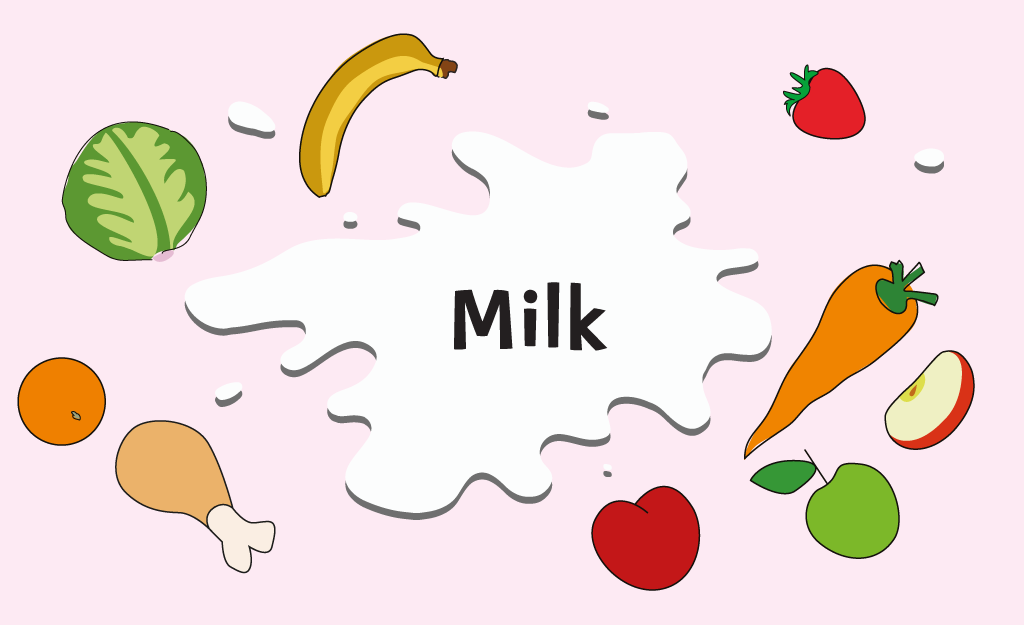 ความหมายดั้งเดิมของ "ความชอบธรรม" หมายความว่าผู้คนได้รับนั้นเป็นสิ่งที่พระเจ้าสมควรได้รับเท่านั้น ชีวิตแห่งความชอบธรรมนี้นำไปสู่ 
   >>"การชำระให้บริสุทธิ์" ข้อความดั้งเดิมของ "การชำระให้
           บริสุทธิ์" ไม่ใช่สภาพที่สมบูรณ์ แต่เป็นกระบวนการที่
           กำลังเติบโต ซึ่งหมายความว่าเรากำลังเดินไปสู่เส้นทาง
           แห่งความบริสุทธิ์
   สิ่งนี้ทำให้ฉันนึกถึง:
Hear
Believe
Take
act
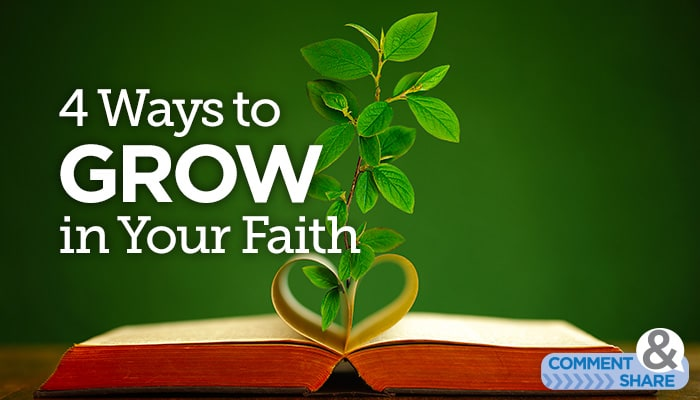 ชีวิตของผู้ที่มีความเชื่อคือการเติบโตอย่างต่อเนื่อง เรากำลังเติบโตหรือไม่?
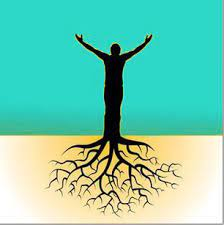 20เมื่อพวกท่านเป็นทาสของบาป 
   ความชอบธรรมก็ไม่ได้ครอบครองท่าน 


ข้อนี้จะอธิบายสิ่งที่กล่าวไว้ในข้อที่แล้ว เมื่อก่อนที่เราเคยเป็นทาสของบาป เหตุใดจึงเกิด "ความไร้ระเบียบ" ตามมา? ก็เพราะว่า "ไม่ผูกมัดด้วยความชอบธรรม" แต่ตอนนี้เราได้เป็นทาสของความชอบธรรมแล้ว เราจึงต้องผูกมัดด้วยความชอบธรรม ซึ่งนำไปสู่ผลลัพธ์ของ "การชำระให้บริสุทธิ์"
21ขณะนั้นท่านได้ประโยชน์อะไรจากสิ่งเหล่านั้น ซึ่งบัดนี้ทำให้รู้สึกละอาย? 
ด้วยว่าผลสุดท้ายของมันก็คือความตาย 


“ให้รู้สึกละอาย”หมายถึงการกระทำของบาป มันไม่ละอายที่จะเป็นเครื่องมือแห่งบาปก่อนที่จะได้รับความรอด 
แต่ตอนนี้กลับละอายใจ ทุกคนที่ทำบาปและทำความชั่วดูเหมือนจะไม่เกิดผลในขณะนั้น แต่ในที่สุดมันก็จะเกิดผลแห่งความตาย
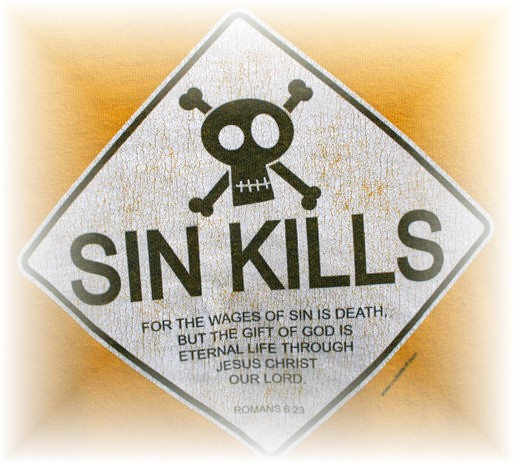 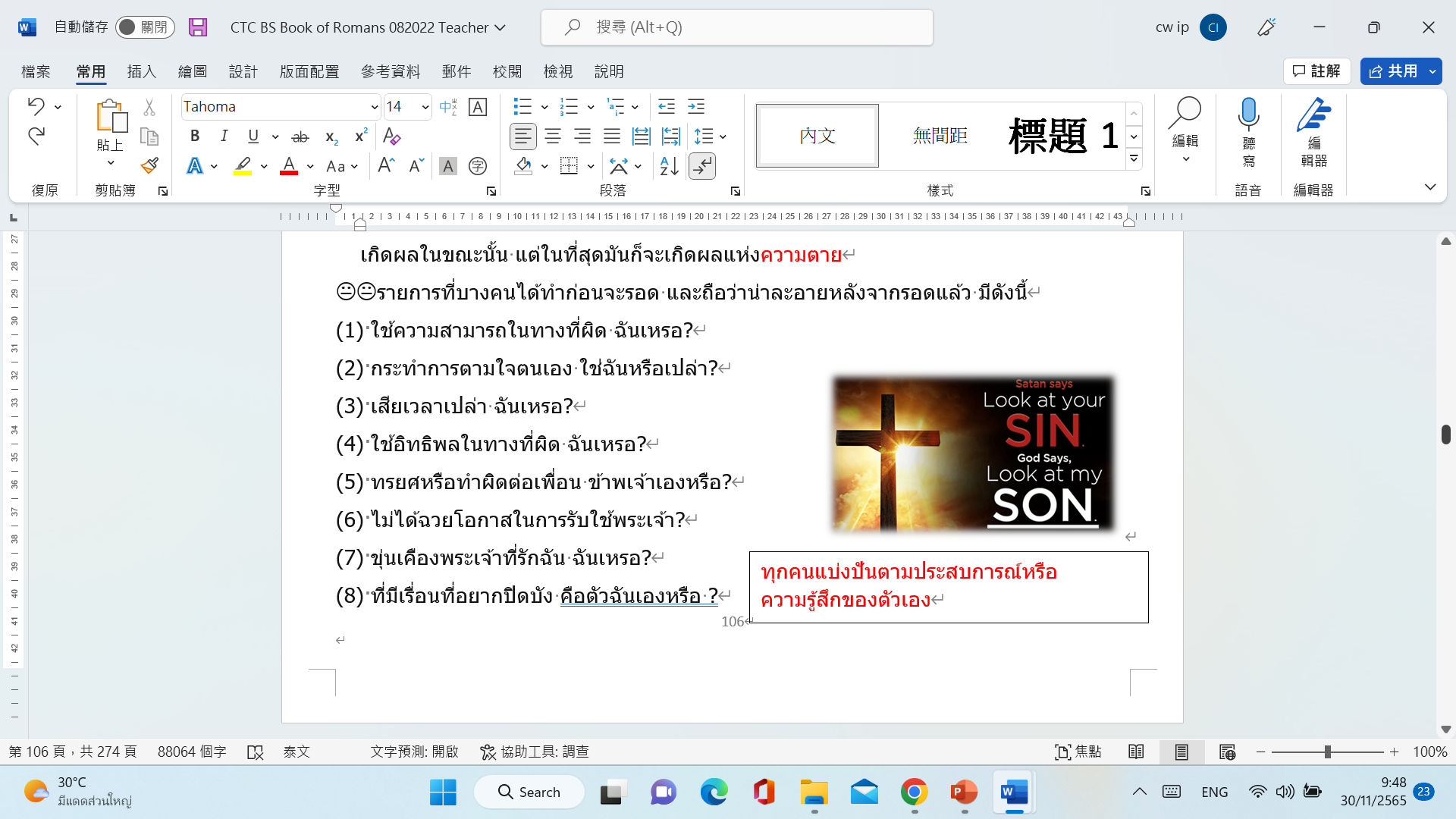 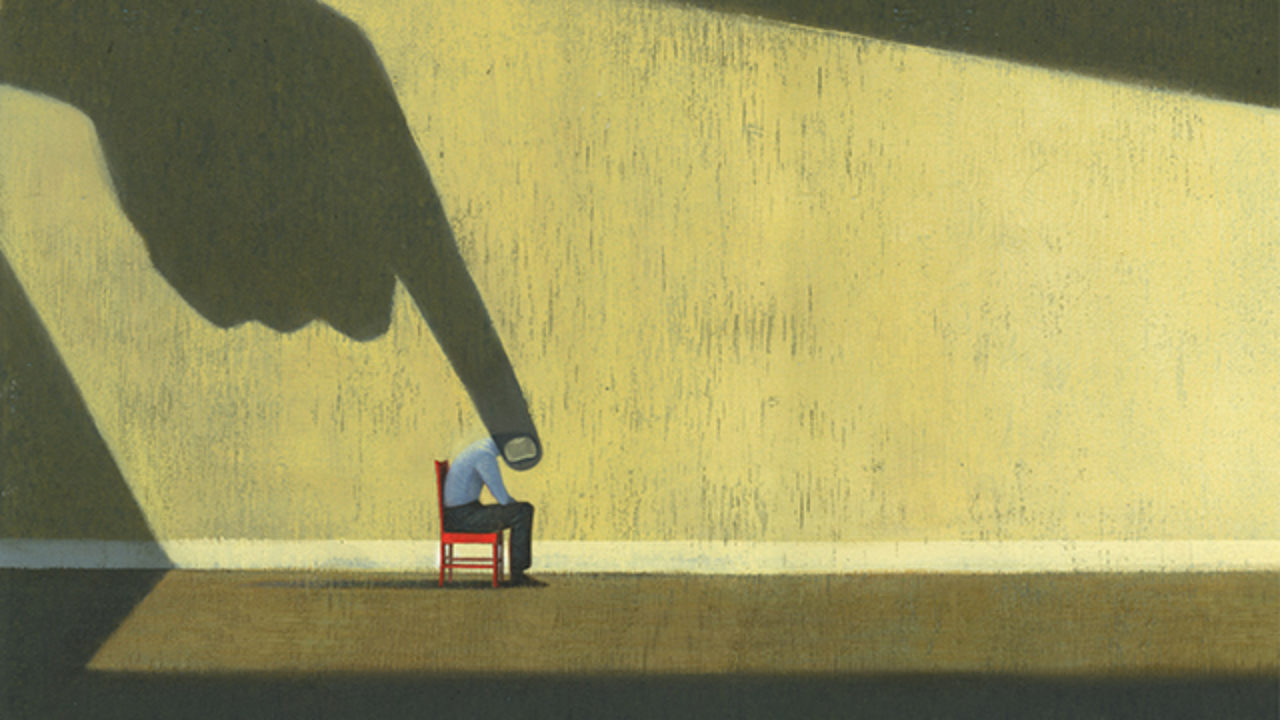 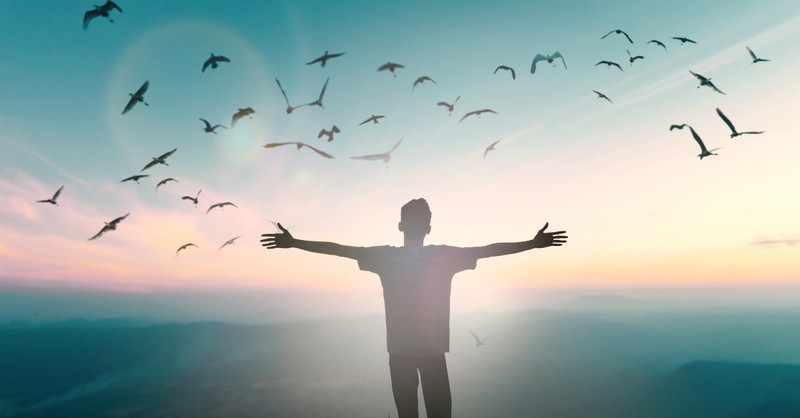 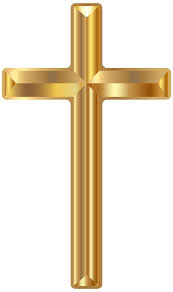 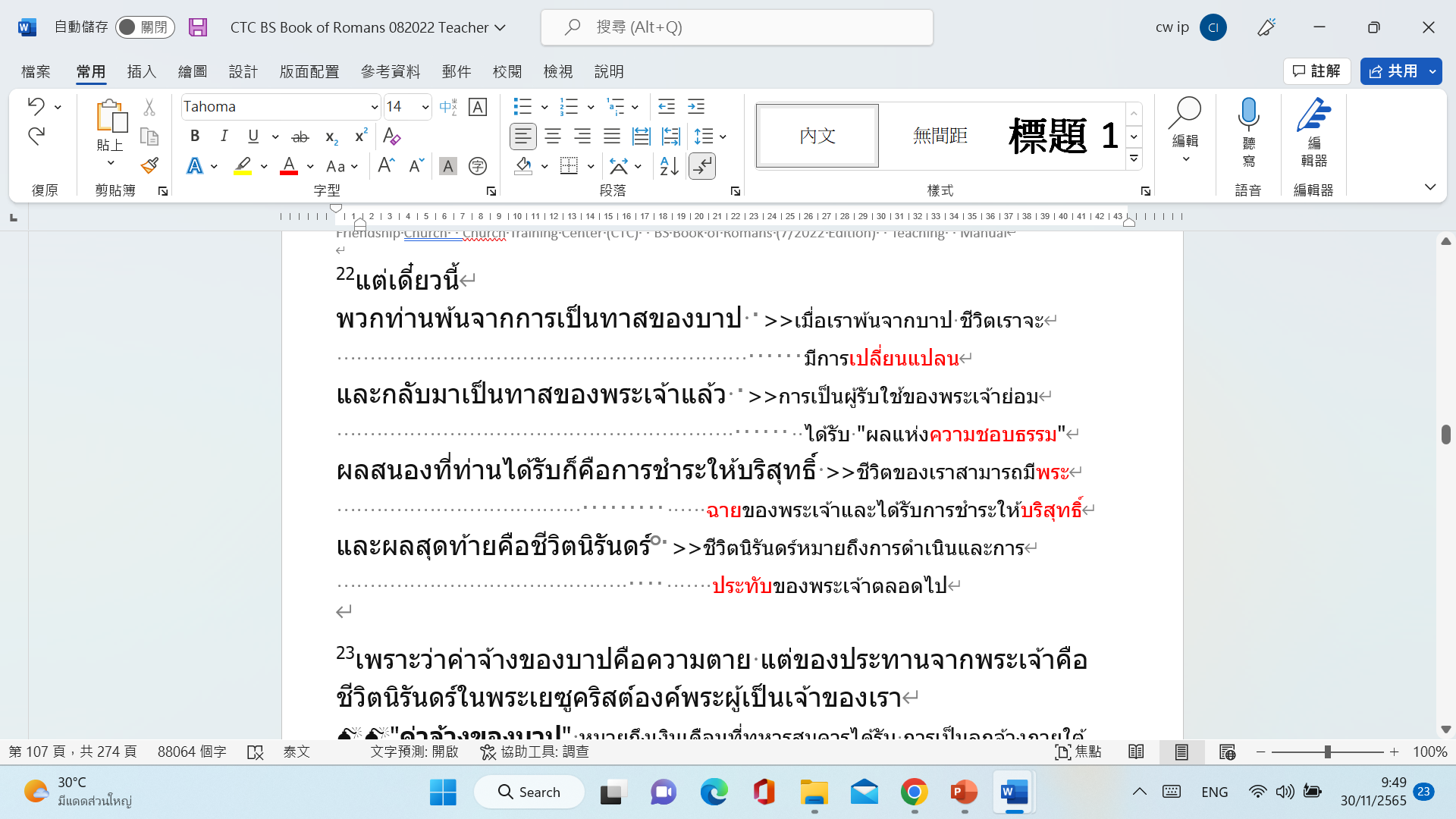 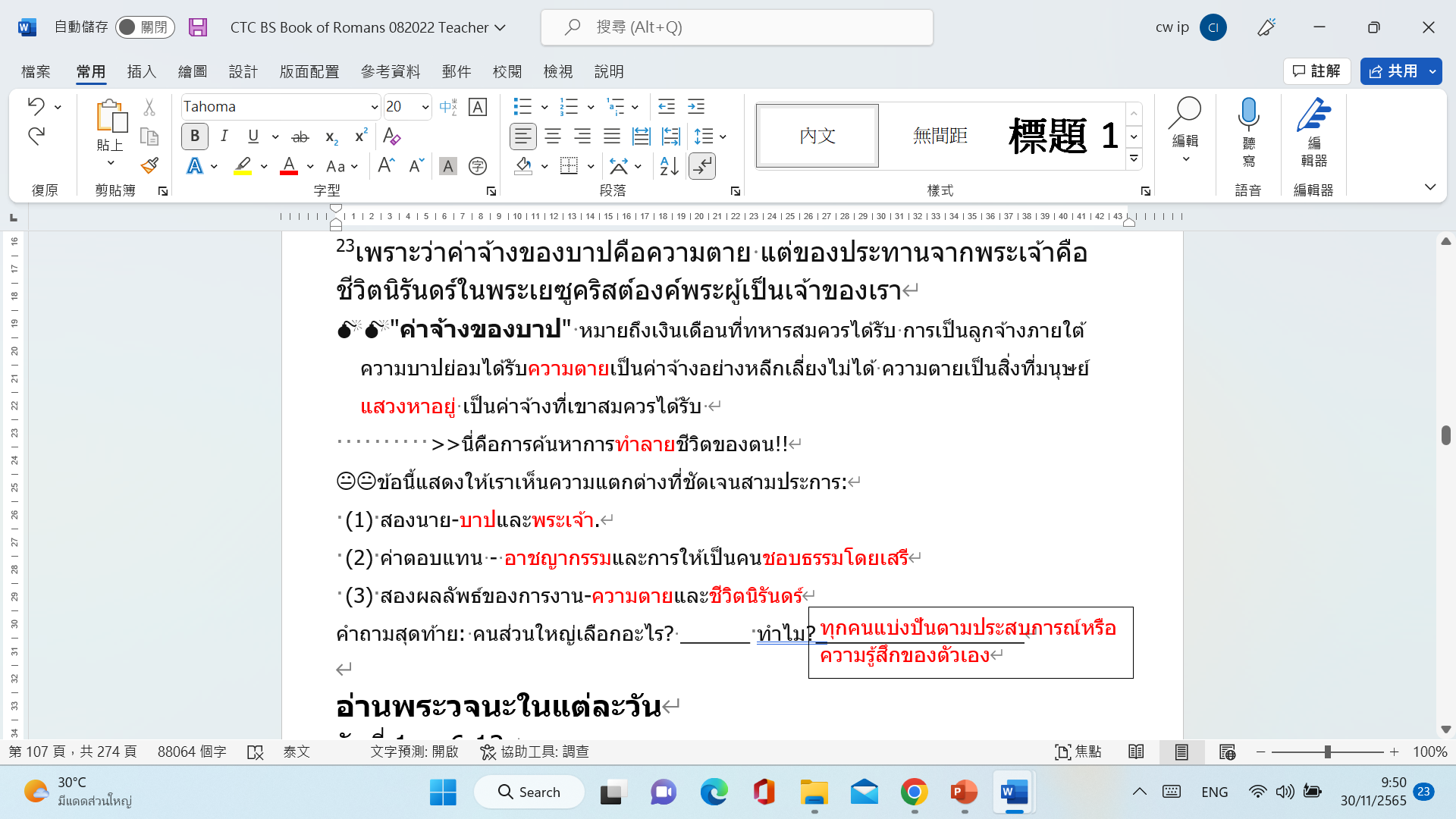 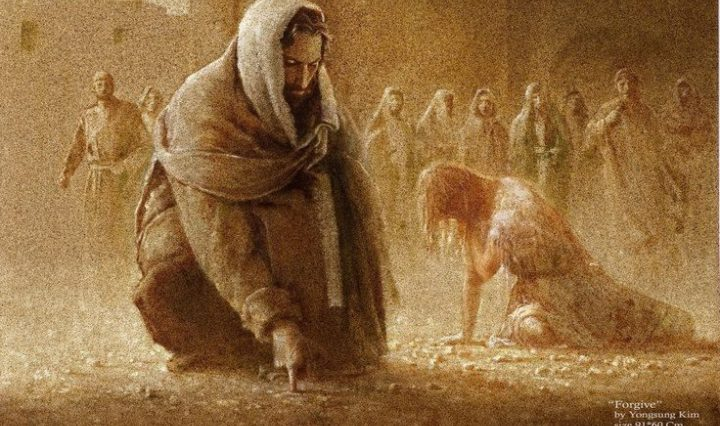